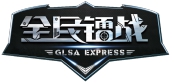 报名登记
报名费代收渠道
支付宝1838530273@qq.com，为了便于统计，只接收网络支付，请谅解！！

此表填写好，可回传邮箱：1838530273@qq.com